Guía para integrar el índice de expedientes clasificados como reservados (IECR)
Junio 2023
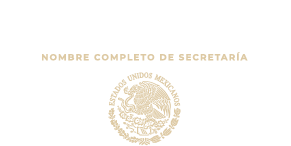 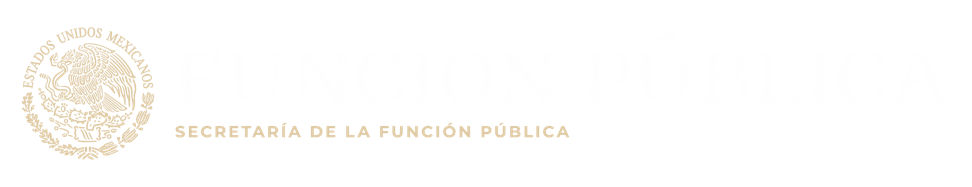 Contenido
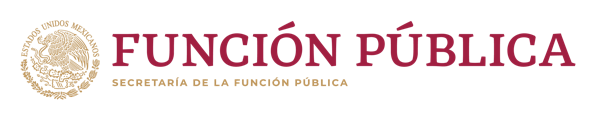 Objetivo
Normatividad
Elementos del Índice	
Recomendaciones
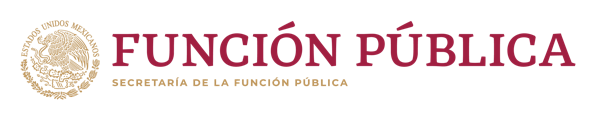 Objetivo
Proporcionar información respecto a la obligación de las unidades administrativas consistentes de la Secretaría de la Función Pública, consistente en mantener actualizada el Índice de expedientes clasificados como reservados.
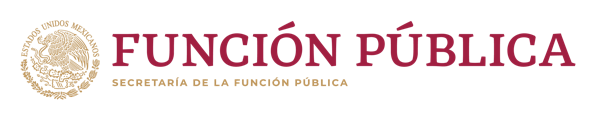 Marco Normativo
Artículo 102 de la Ley General de Transparencia y Acceso a la Información Pública (LGTAIP), en relación con el 70, fracción XLV de la misma ley general.

Artículo 101 de la Ley General de Transparencia y Acceso a la Información Pública.

Décimo tercero y Décimo cuarto de los Lineamientos en materia de clasificación y desclasificación de información así como para la elaboración de versiones públicas.

Artículos 10, fracción III y 12, fracción X, de los Lineamientos de actuación del Comité de Transparencia de la Secretaría de la Función Pública.

Lineamientos Técnicos Generales para la publicación, homologación y estandarización de la información de las obligaciones establecidas en el Título Quinto y en la fracción IV del artículo 31 de la Ley General de Transparencia y Acceso a la Información Pública, que deben de difundir los sujetos obligados en los portales de Internet y en la Plataforma Nacional de Transparencia, de la obligación prevista en el artículo 70, fracción XLV de la LGTAIP
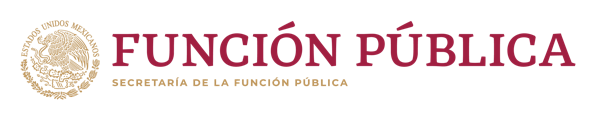 Elementos del Índice
El artículo Décimo Cuarto de los Lineamientos generales en materia de clasificación y desclasificación de información, así como para la elaboración de versiones públicas, señala los elementos.

El Índice de expedientes clasificados como reservados se encuentra público en el Portal de Transparencia, disponible en:

https://portal-transparencia.funcionpublica.gob.mx/acceso-a-la-informacion/comite-de-transparencia/indice-de-expedientes-clasificados-como-reservados/

Se sugiere utilizarlo como referencia.
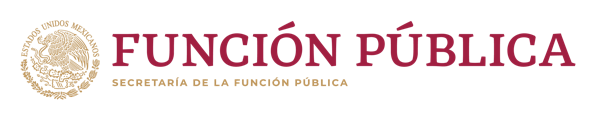 Recomendaciones
Mantener actualizado el Índice de expedientes clasificados como reservados (IECR).

Sólo mantener en el IECR las reservas vigentes y aprobadas por el Comité de Transparencia, no información confidencial.

Identificar el asunto que dio origen a la reserva, es decir, el número de solicitud, de la versión pública de obligaciones de transparencia, etcétera.

Colocar la carátula a los expedientes que hayan sido reservados y mantenerlas actualizadas. 

Observar las disposiciones en materia de archivos en cuanto a las asuntos clasificados como reservados.
Dirección General de Transparencia
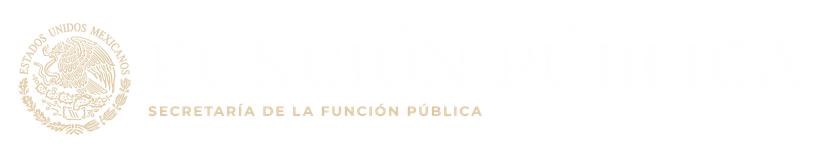